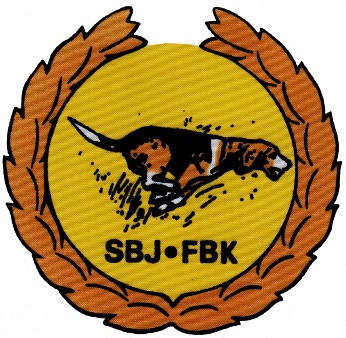 Tilastotietoa suomenajokoirien ajokoearvosteluista koekaudelta 2022-2023
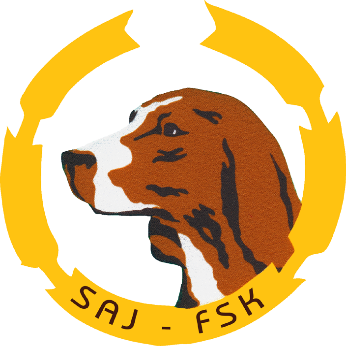 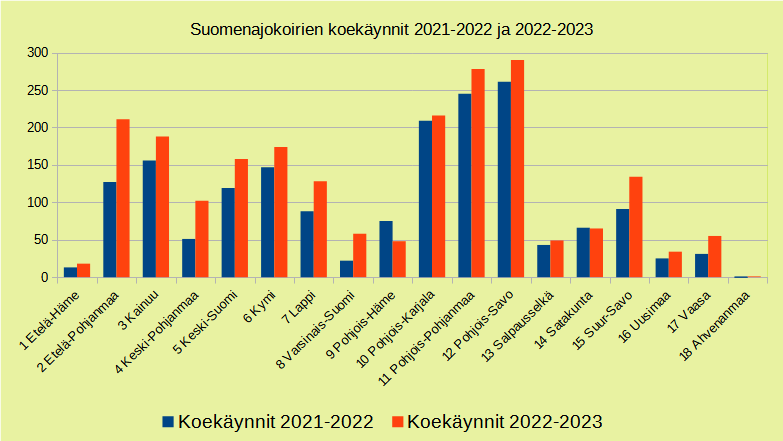 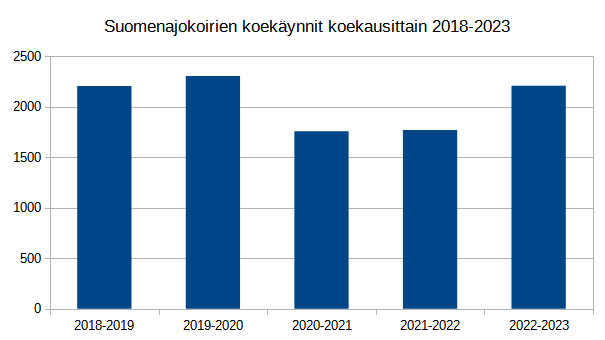 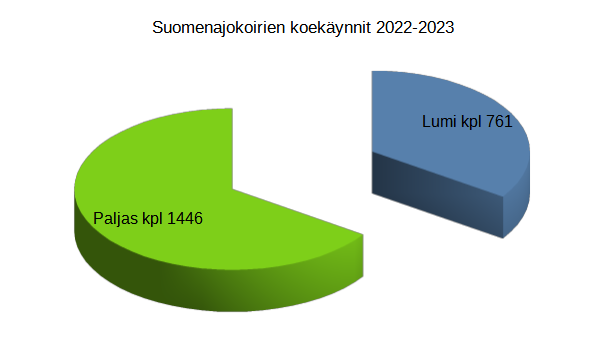 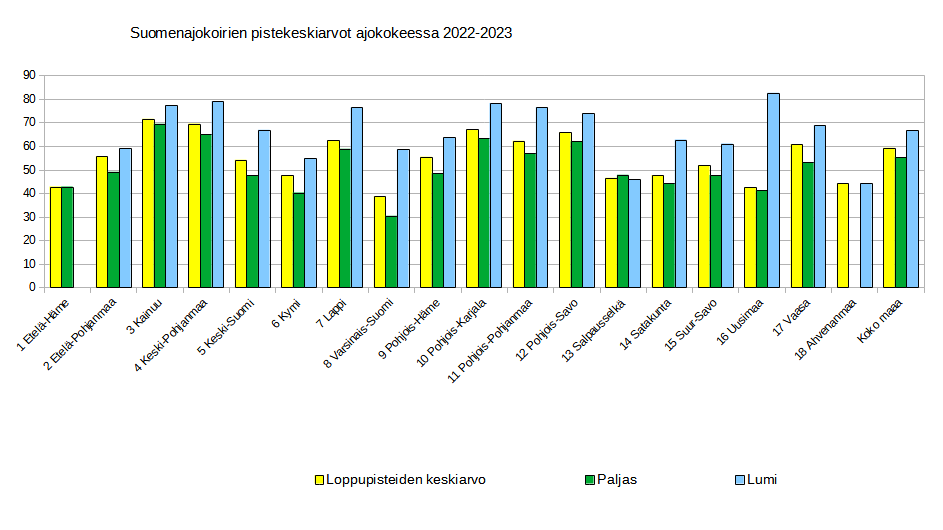 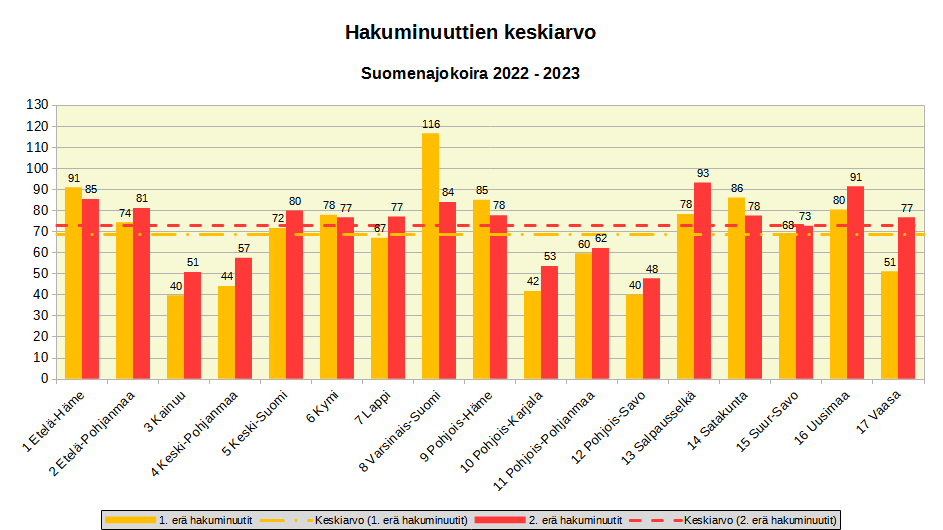 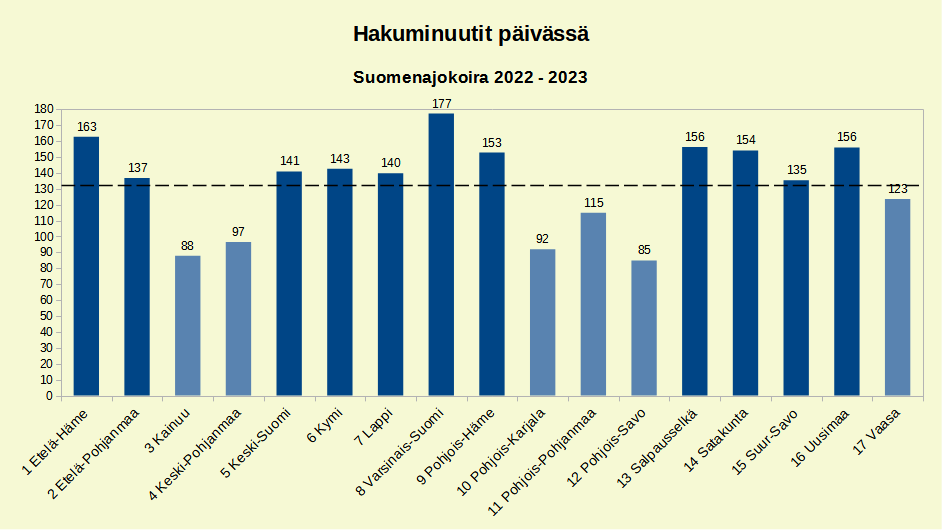 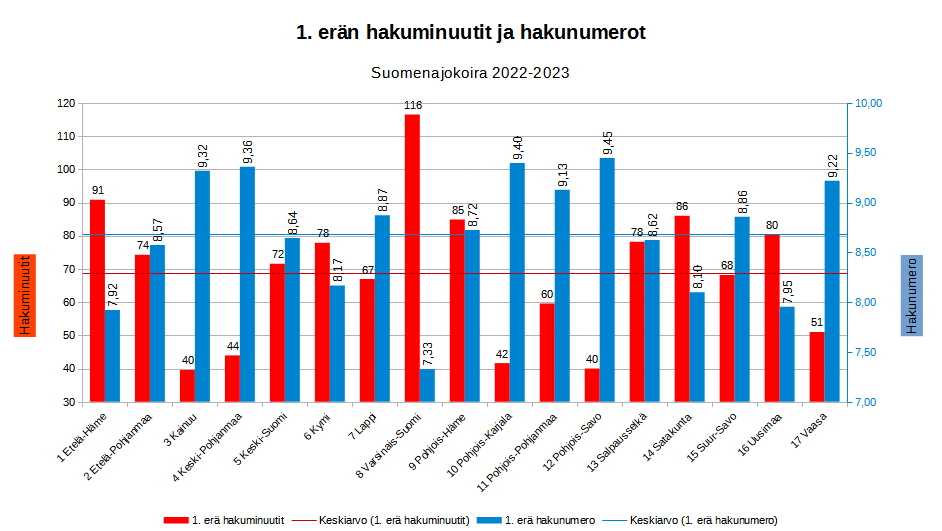 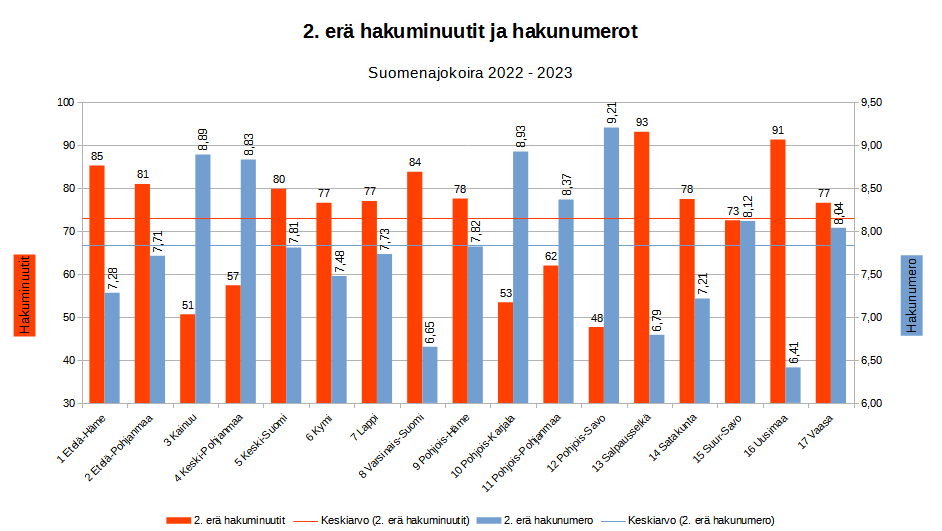 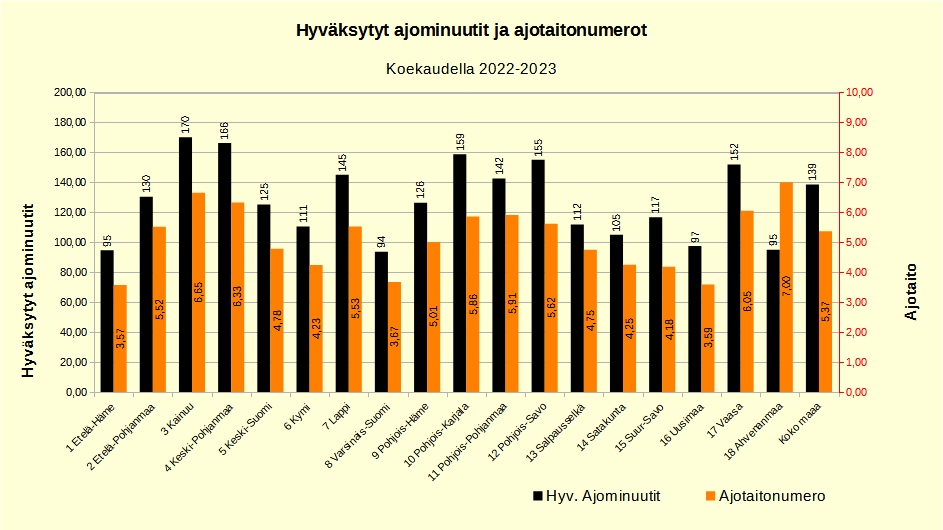 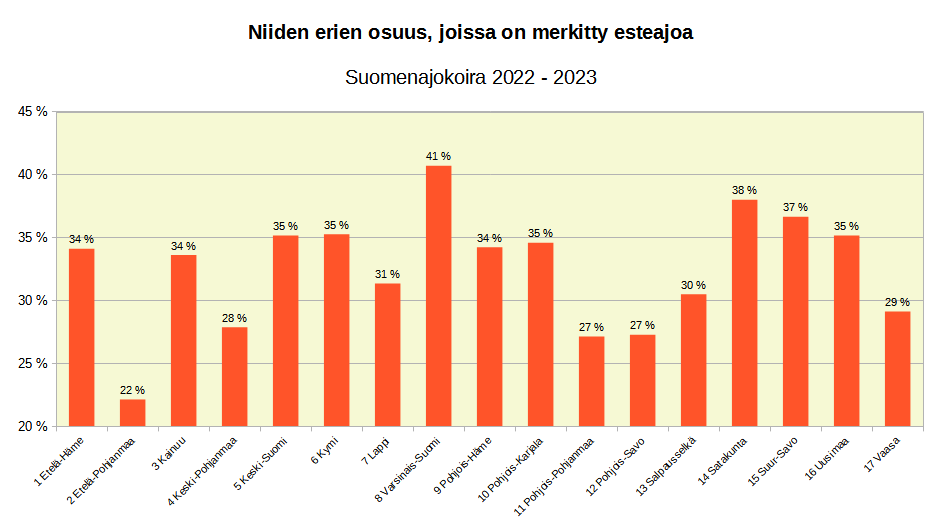 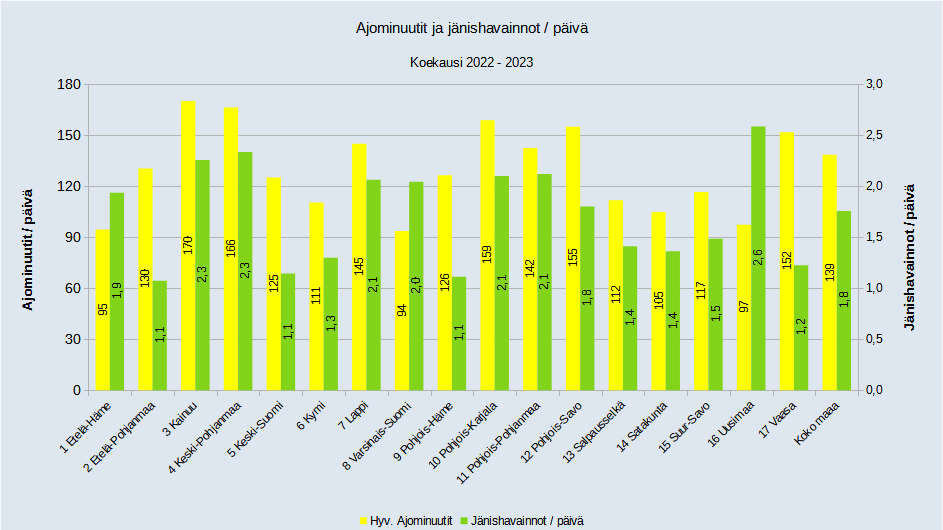 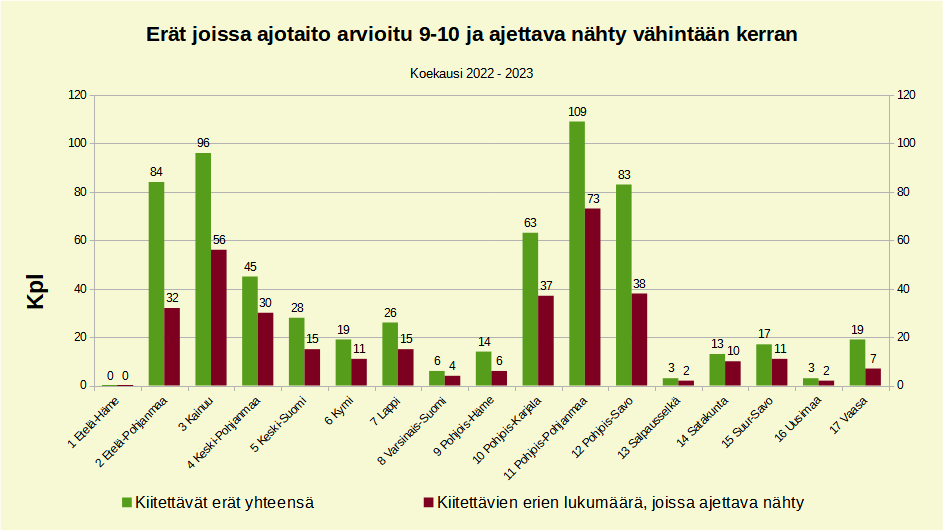 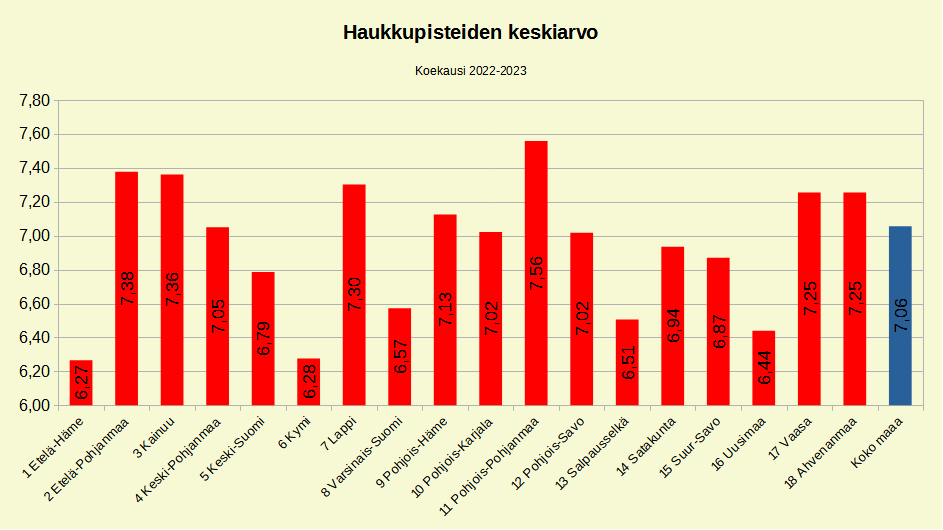 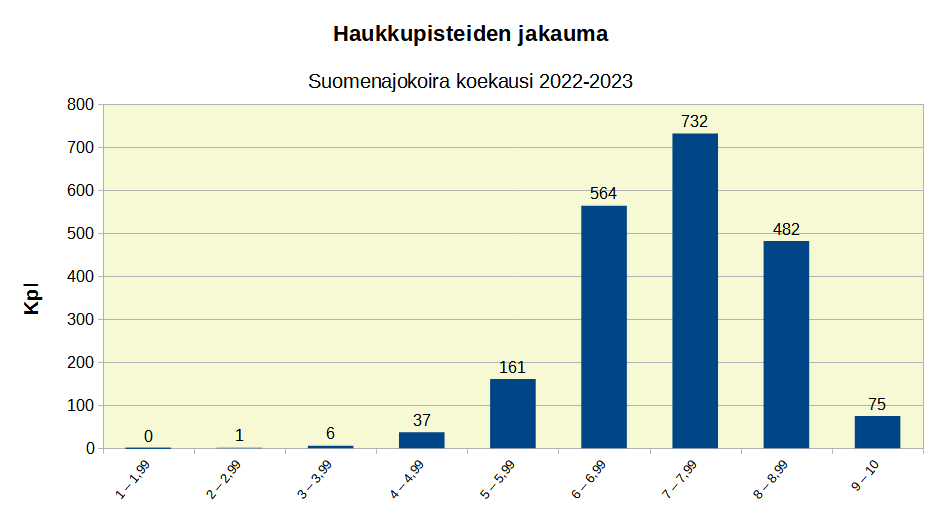 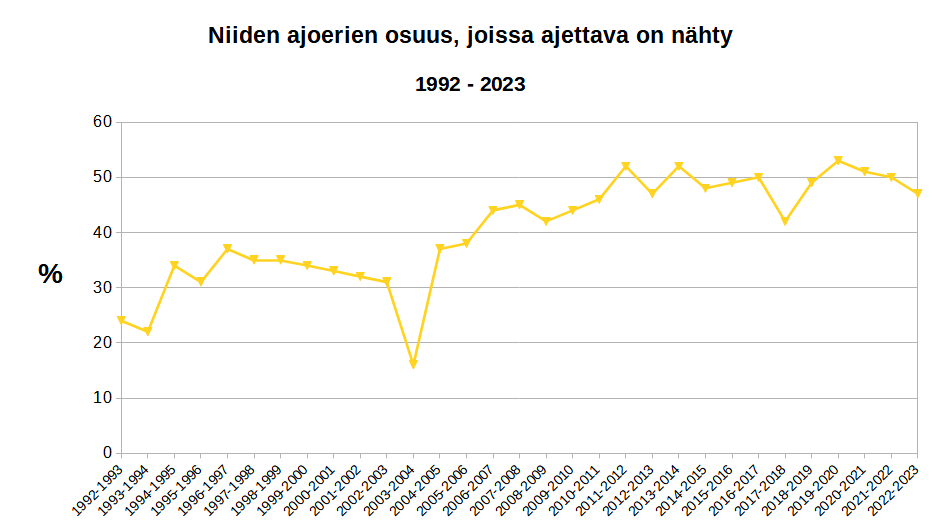 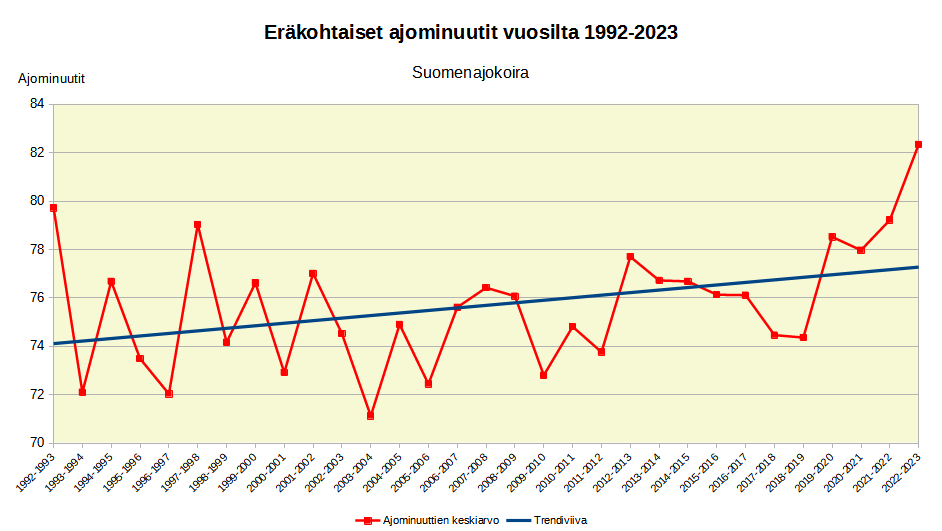 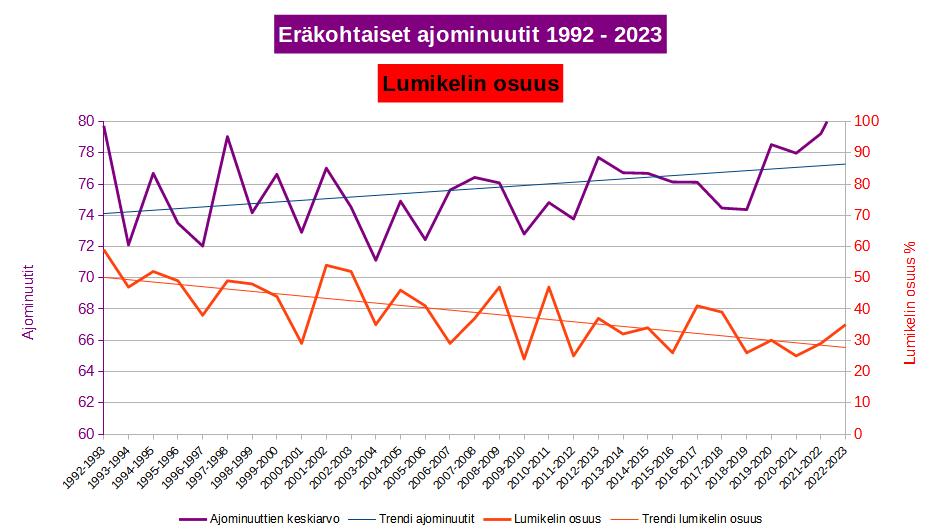